Figure 4 SCUBA 850-μm isophotal contour map of the Horsehead nebula overlaid on a grey-scale of the ISOCAM 6.75-μm ...
Mon Not R Astron Soc, Volume 369, Issue 3, 1 July 2006, Pages 1201–1210, https://doi.org/10.1111/j.1365-2966.2006.10356.x
The content of this slide may be subject to copyright: please see the slide notes for details.
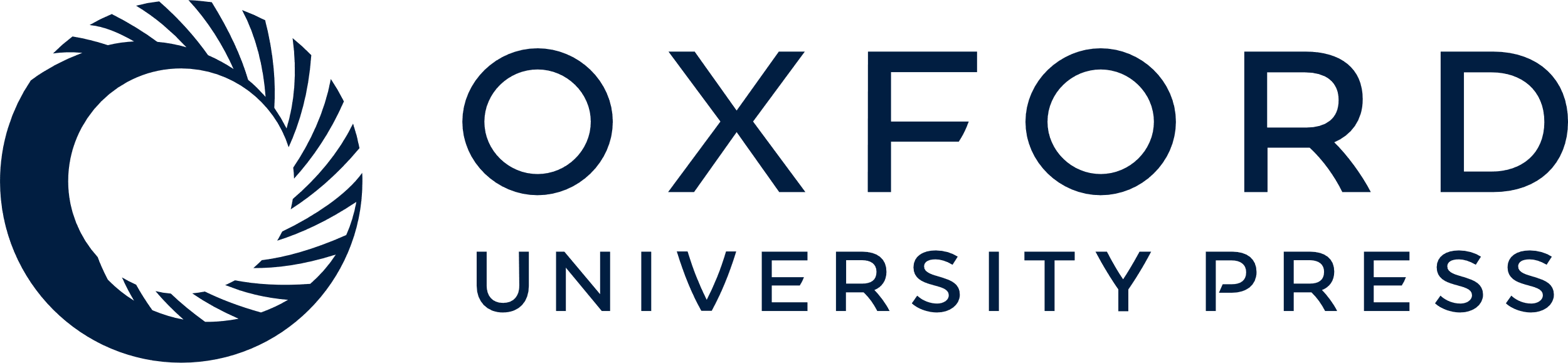 [Speaker Notes: Figure 4 SCUBA 850-μm isophotal contour map of the Horsehead nebula overlaid on a grey-scale of the ISOCAM 6.75-μm image. The region shown is the same as that in Fig. 2. West is towards the top, north is to the left-hand side. Contour levels are as in Fig. 2. The submillimetre emission from the source SMM1 can now be seen to be offset from the infrared emission, with the latter lying closer to the H-ii region and appearing almost to wrap around the submillimetre source. The source SMM2 in the horse's throat can be seen to be associated with a dip in the mid-infrared emission (cf. Abergel et al. 2003).


Unless provided in the caption above, the following copyright applies to the content of this slide: © 2006 The Authors. Journal compilation © 2006 RAS]